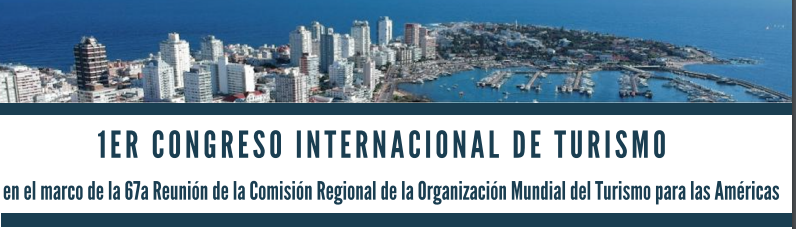 Desafíos en la comercialización electrónica del turismo
SILVIA FELIU 

UNIVERSIDAD ISLAS BALEARES
Desafíos en la comercialización electrónica del turismo
El contexto:  ERA WEB 2.0/3.0
Desafío: la regulación jurídica:
Jurisprudencia
Necesidad de actualizar la regulación en Europa 
Ley Mercados Digitales/Ley Servicios Digitales 
3.   Repercusión de la nueva normativa en los operadores turísticos
ERA DIGITAL
CANALES TRADICIONALES
SERVICIOS TRADICIONALES
CANALES VIRTUALES 
SERVICIOS NUEVOS
Agencias de viajes físicas
Folletos/publicidad papel 
Viajes combinados
Hoteles/hostales/apartamentos
Online Travel Agencies (OTA’S)
Redes sociales/plataformas…
Svs de viaje vinculados 
Viviendas particulares
Regulación mundial:
Ley Modelo sobre Comercio electrónico 1996 CNUDMI
Millenium Act
Declaration for the Future of the Internet 2022


Regulación europea: 
Directiva comercio electrónico 2000
Directiva Viajes combinados 1990
desafío
REGULACION JURÍDICA
NECESIDAD PRONUNCIAMIENTO TRIBUNALES NACIONALES/TJUE





NECESIDAD ACTUALIZAR NORMATIVA
Normativa obsoleta
2018:  Tribunal Superior Justicia Cataluña
Plataformas responsables contenido alojan 



2019: TJUE sentencia Airbnb Ireland 
Plataformas exentas responsabilidad: PSSI DCE 



2020: Tribunal Superior Justicia Baleares
Plataformas exentas responsabilidad: PSSI DCE
JURISPRUDENCIA DISPAR
Necesidad actualizar regulación
Ley mercados digitales
Ley servicios digitales
Fija reglas grandes plataformas: guardianes de acceso
Impulso empresas pequeñas y nuevas
Promueve innovación, desarrollo y competitividad
Mejores condiciones prestación servicios digitales
Seguridad línea y protección derechos fundamentales
Estructura gobernanza robusta: Junta europea de servicios digitales
Define responsabilidades PSSI
Continuista DCE 2000: Exención responsabilidad PSSI /Plataformas Airbnb 
Refuerzo y mayor claridad de las condiciones para las exenciones de responsabilidad: las plataformas y otros intermediarios no son responsables del comportamiento ilícito de los usuarios, a menos que tengan conocimiento de actos ilícitos y no los impidan.
Las normas para la excepción de responsabilidad ahora estarán armonizadas y serán uniformes en toda la UE gracias a un Reglamento directamente aplicable.
Nuevas precisiones sobre la manera de aplicar estas condiciones a la responsabilidad en materia de protección de los consumidores.
Resolución de la paradoja de las medidas voluntarias adoptadas por las pequeñas plataformas: las plataformas diligentes no son responsables de los contenidos ilícitos que detecten ellas mismas.
Mayor seguridad jurídica en la interacción con las autoridades: las plataformas tendrán que cooperar con las autoridades que emitan órdenes judiciales que tengan criterios comunes mínimos.
RESPONSABILIDADES PSSI(capitulo ii dsa)
Ámbito de aplicación
Totalidad intermediarios en línea que presten servicios en la UE
Con independencia del lugar establecimiento
Conexión UE 


Apoyo plataformas Airbnb, Booking…
Repercusión nueva normativa sobre operadores turísticos
¿Juego limpio con otros proveedores alojamiento como hoteleros?




¿Ayudará a atraer asentamiento plataformas turísticas en  Europa?
Futuro inmediato
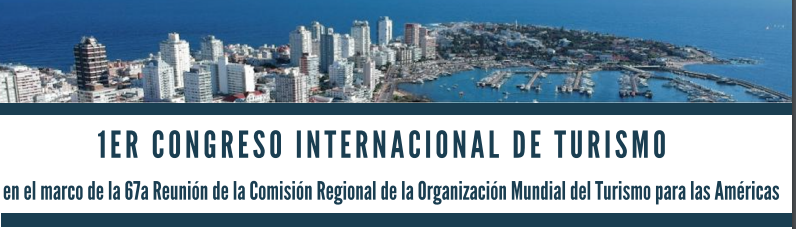 Muchas gracias
SILVIA.FELIU@UIB.ES